Line Of Credit
Line of Credit – Byline Bank

Amount of Line of Credit -$15M

Interest Rate-  30 Days SOFR plus 120 bp

Current Rate – 6.52%

Estimated Monthly Interest Cost $81,500

True Interest cost on GO Bonds- 4.20%

Current Interest on City Checking Account- 5.50%
1
GO Bonds Details
Last GO Bond Sale Date – August 23, 2021

Last GO Bond Sale Amount- $14,420,000

Total GO Bond Principal Amount (Debt) Paid since the last issue
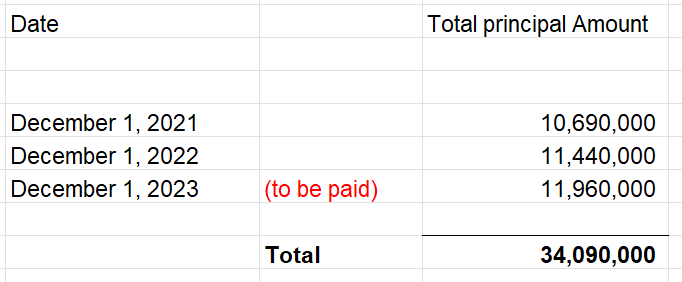 2
G.O. Bonds 
Summary as of 08/24/2023
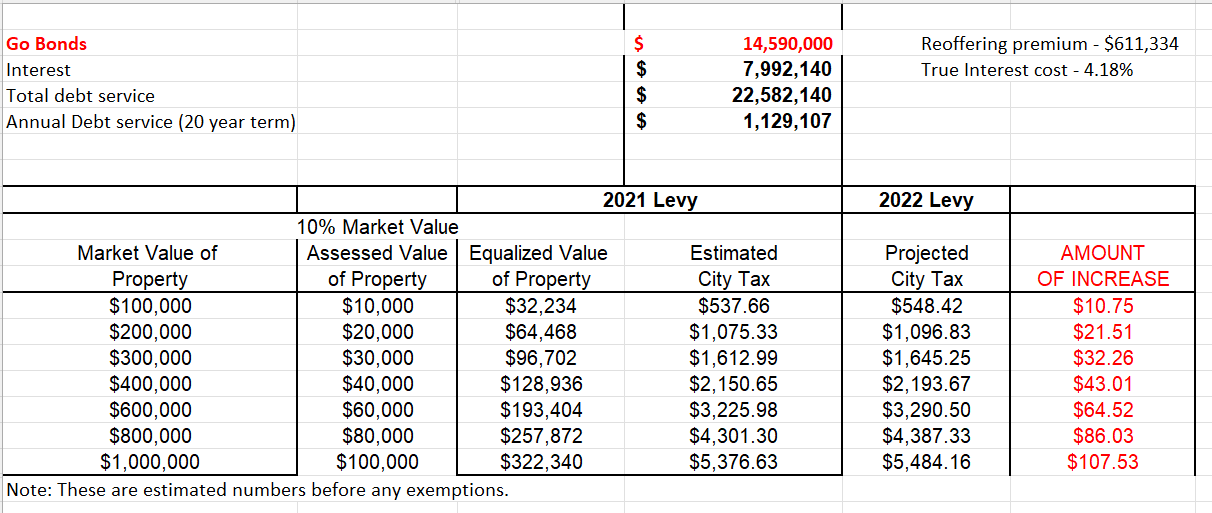 3